Découvrir FranceConnect
1
> FranceConnect, c’est quoi ?
FranceConnect est un dispositif d’identification qui vous permet de simplifier les démarches en ligne :
En pratique, le bouton FranceConnect affiché sur une administration en ligne vous permet de vous y connecter, sans avoir à créer de compte sur le site
Gratuit, il s’appuie sur des comptes certifiés existants 
Par ailleurs, FranceConnect agit comme un tiers de confiance entre :
Vous, internautes majeurs cliquant sur le bouton FranceConnect
Les Fournisseurs de Service (FS) : administrations en ligne qui peuvent profiter de la qualité de ces identités pour permettre cette fois-ci d’accéder à leurs propres services
Les Fournisseurs d’Identité (FI) : des acteurs ayant distribué à leurs utilisateurs des identités numériques délivrées après vérification des données de leur identité
1
> FranceConnect, c’est quoi ?
Ce que FranceConnect apporte ?
+ SIMPLE
FranceConnect propose à l’utilisateur d’être reconnu par l’ensemble des services en ligne en utilisant l’un de ses comptes existants.
Plus besoin de jongler avec une multitude d’identités numériques.
+ SECURISE
FranceConnect ne stocke pas les données personnelles. Seules les données d’identité sont communiquées au service en ligne, dans le respect des contraintes de confidentialité et de manière sécurisée. A chaque connexion, un email est envoyé.
2
> Comment ça marche ?
Accédez simplement à vos services publics en ligne

Un seul bouton. Aucune inscription préalable.
Cliquez
2. Sélectionnez
3. Saisissez
4. Vous êtes identifiez
sur le bouton FranceConnect
un compte existant pour vous identifier : Impots.gouv.fr, Ameli.fr, Loggin LaPoste
votre identifiant et mot de passe pour le compte sélectionné
vous êtes désormais reconnu par le service en ligne
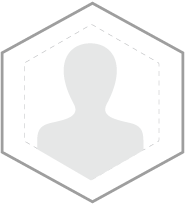 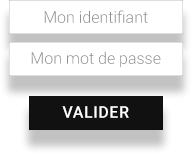 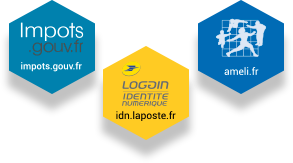 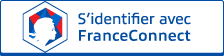 3
> S’authentifier avec un des 3 comptes
La plupart des internautes détiennent déjà des identités numériques, c’est pourquoi FranceConnect s’appuie actuellement sur 3 comptes existants  :
celle du compte impôts.gouv.fr,
celle du compte d’assurance maladie  Améli.fr, 
celle de La Poste-Loggin.
Avec l’une des 3 identités, l’internaute peut accéder à d’autres services que ceux pour lequel cette identité était initialement prévue.
3
> M’authentifier avec impots.gouv.fr
S’identifier avec IMPOTS.GOUV
sur le portail des impôts impots.gouv.fr , rendez-vous sur votre « espace particulier » 





Puis diriger vous vers «  création de mon espace particulier »
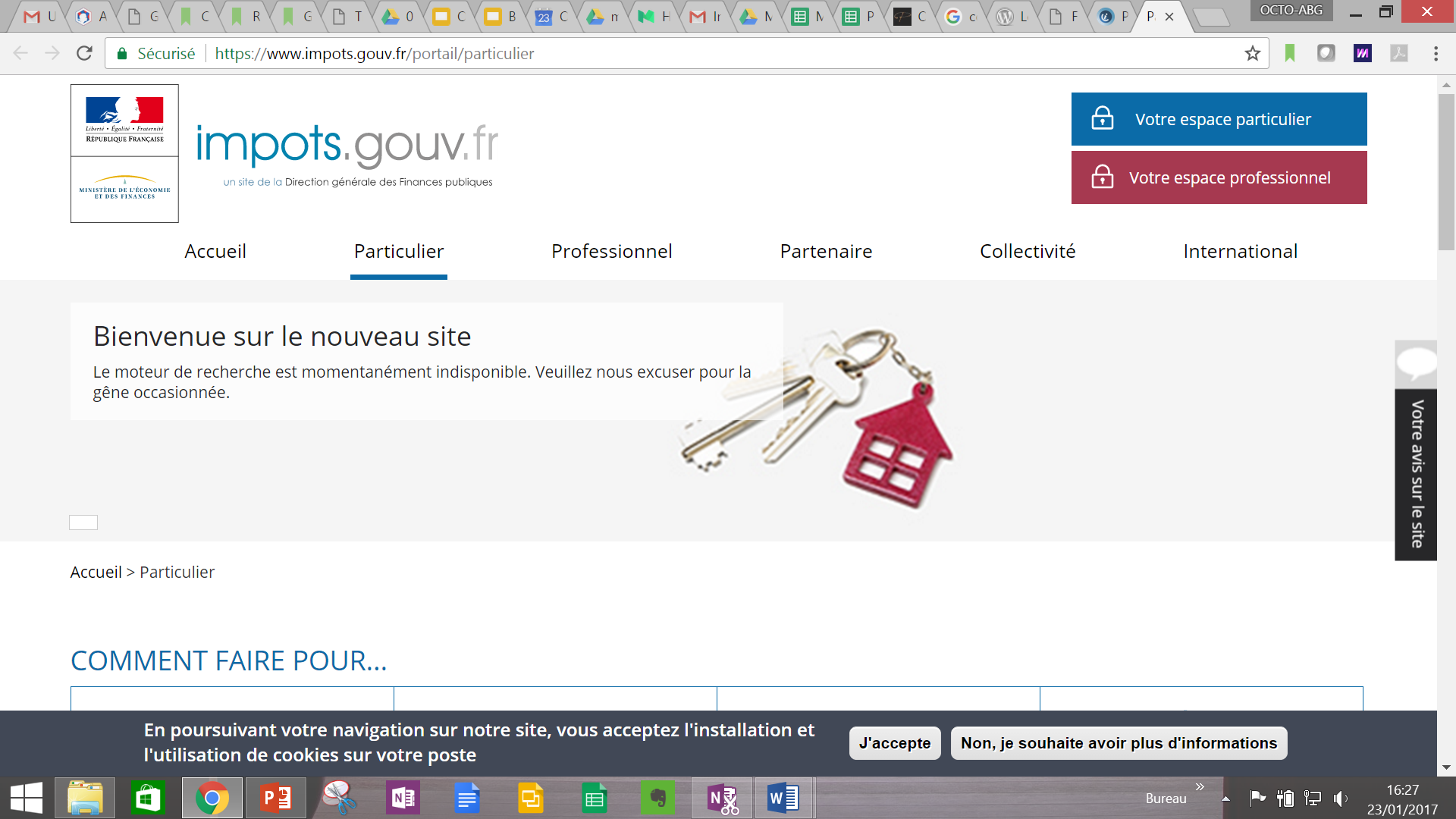 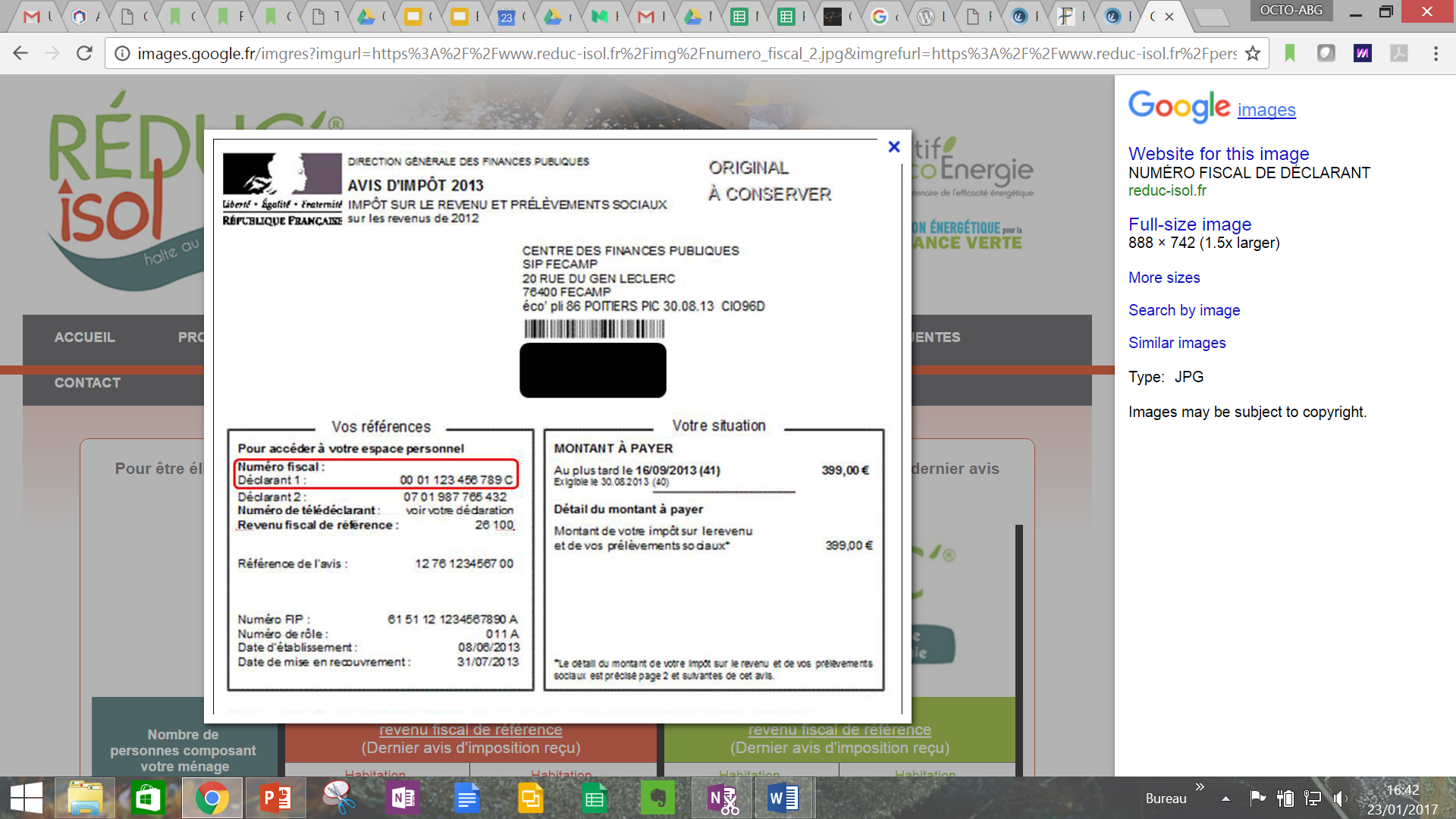 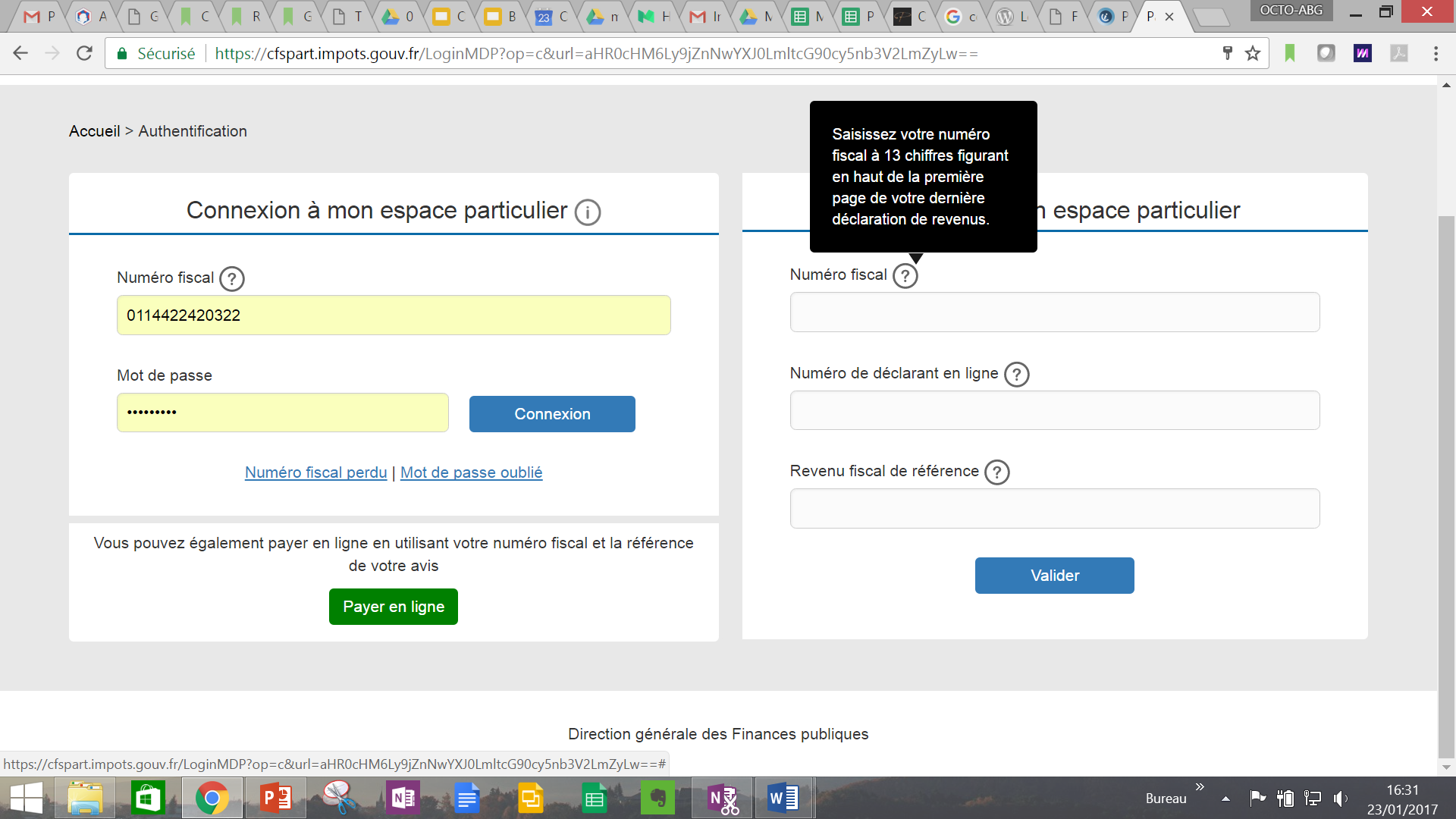 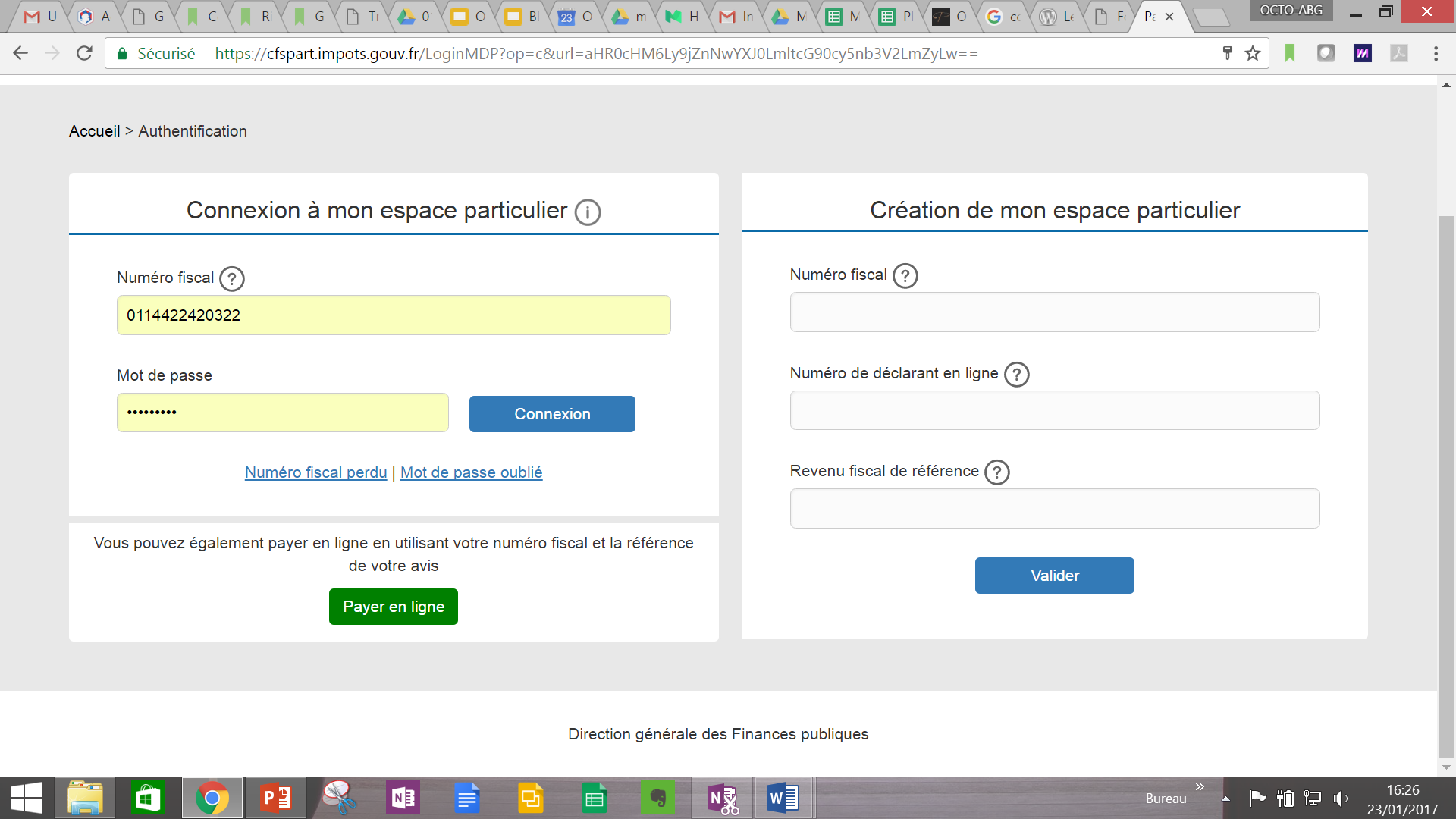 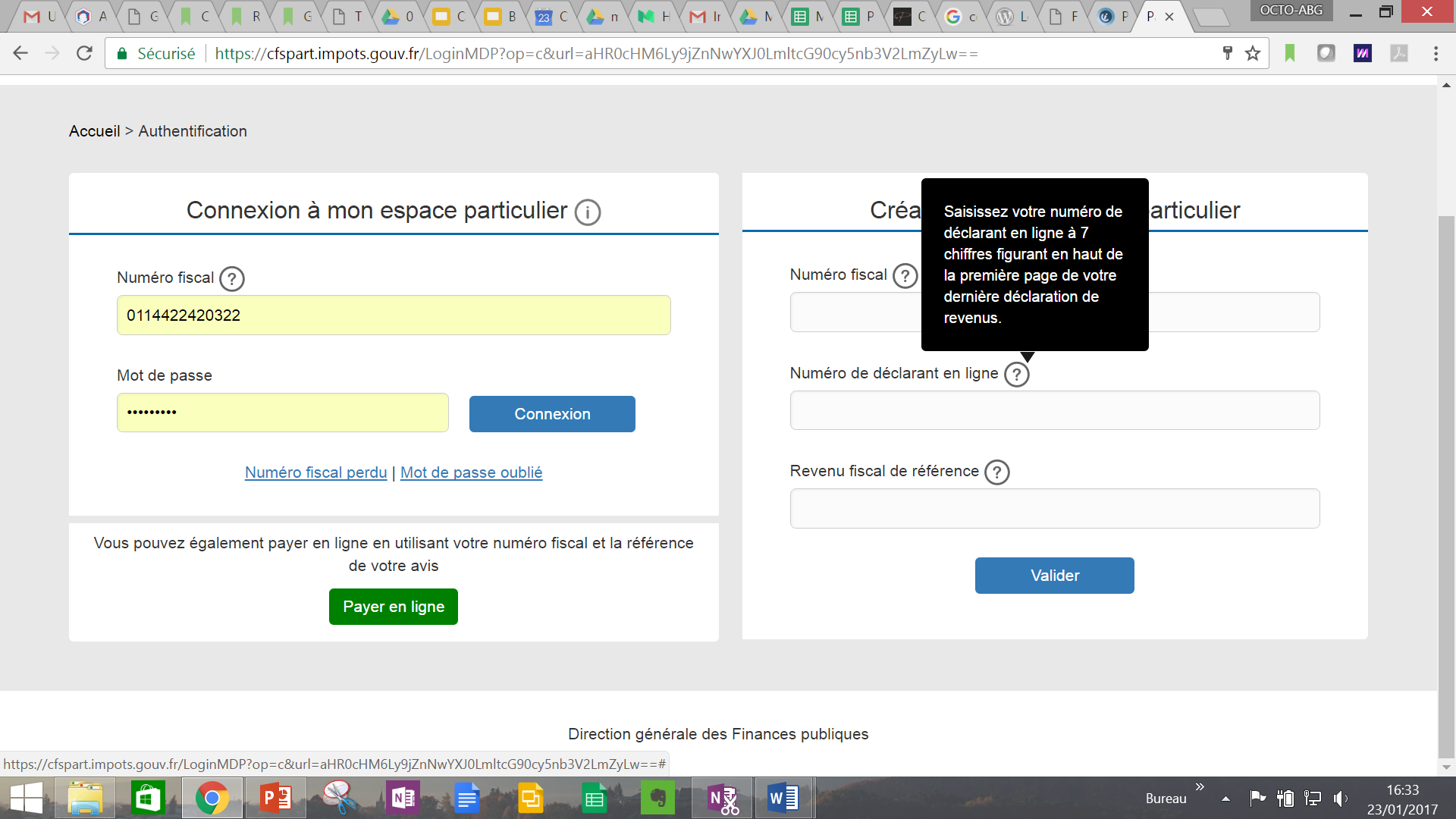 À noter : Chaque membre d’un foyer fiscal peut avoir son compte personnel. Si votre conjoint a déjà un identifiant, assurez-vous de prendre le deuxième numéro de déclarant.
3
> M’authentifier avec Ameli.fr
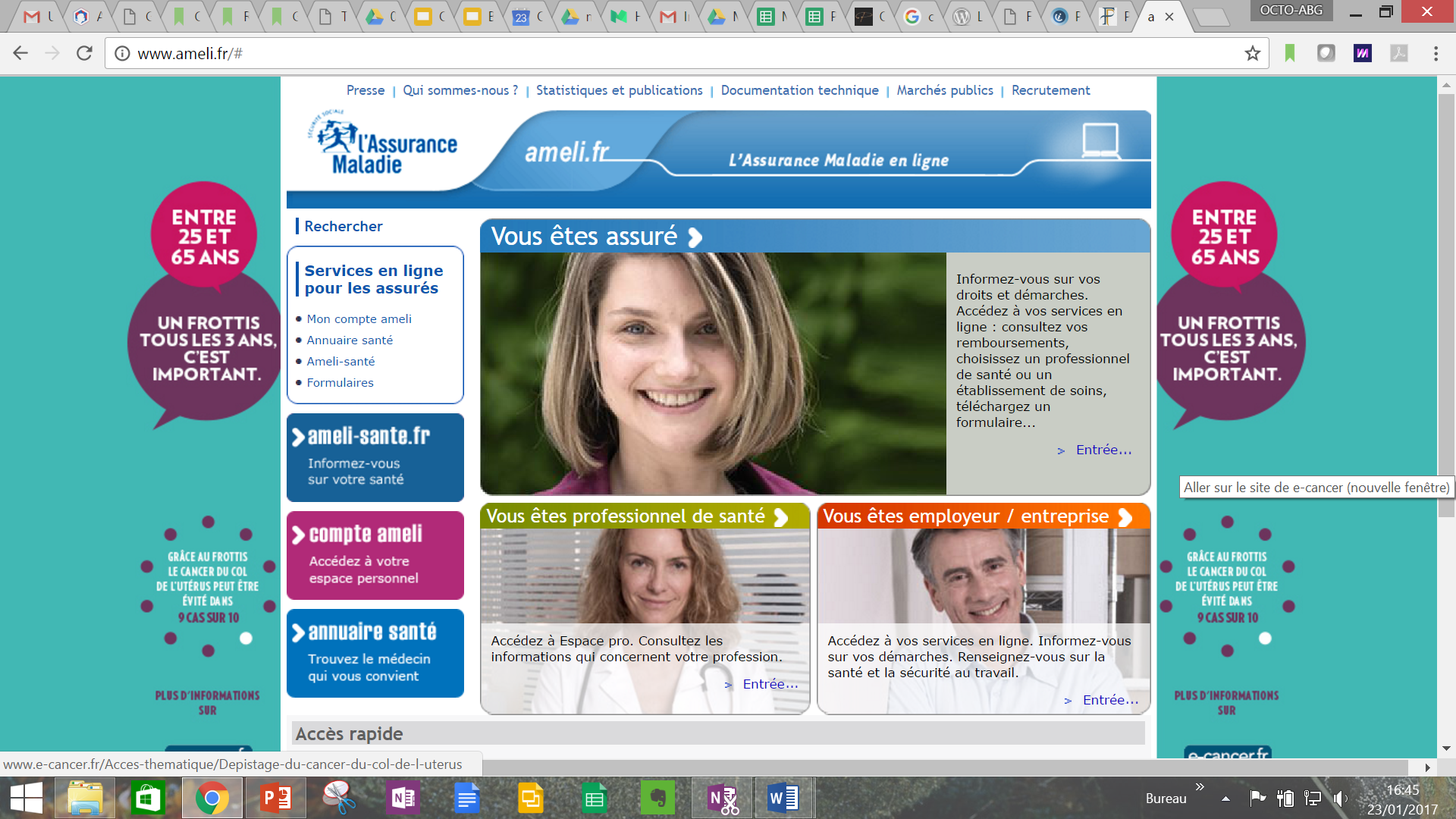 Si vous utilisez AMELI.FR 
sur le portail de l’assurance maladie  http://www.ameli.fr/#
Cliquez sur «  compte Ameli, Accédez à votre espace personnel »
Puis sur « je crée mon compte »









 Enfin renseignez vos informations personnelles (n° de sécurité sociale, date de naissance, nom, et code postal)
Un code provisoire vous sera envoyé par courrier pour plus de sécurité
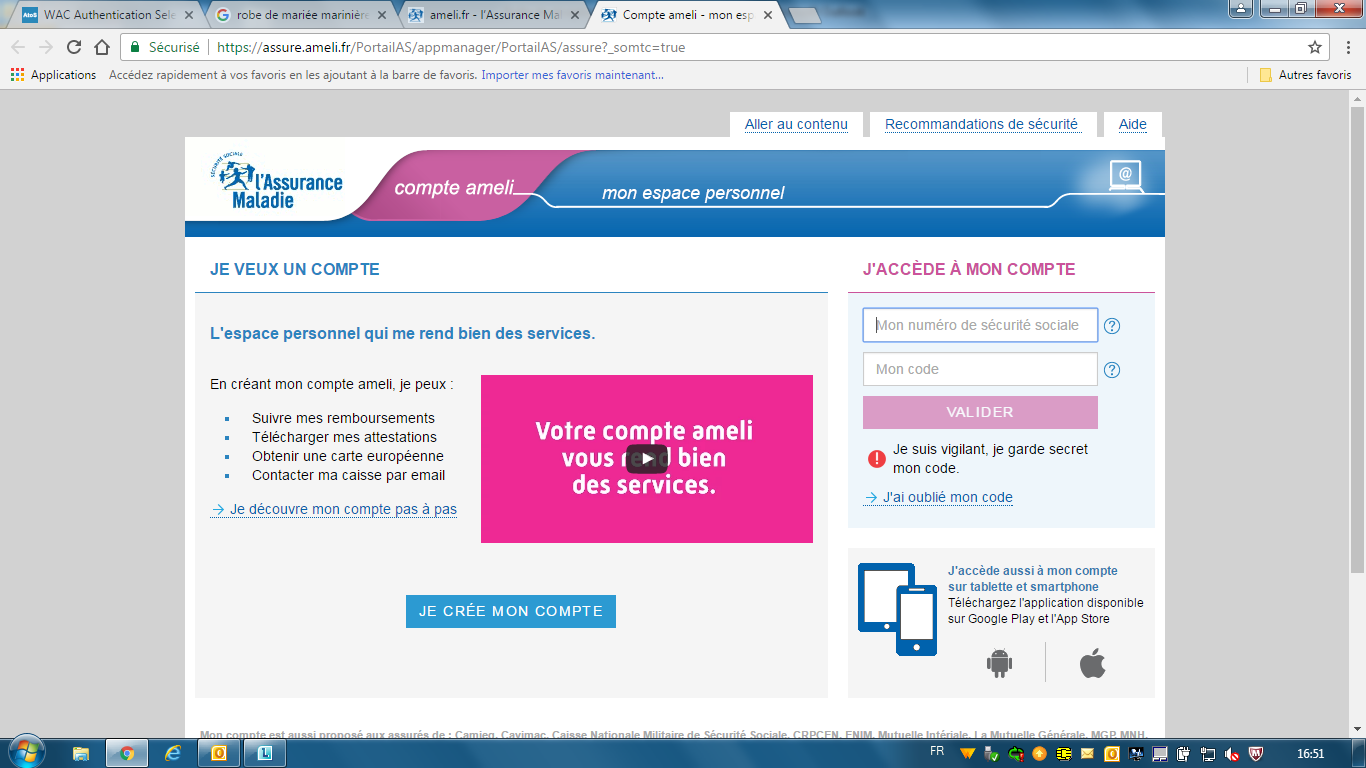 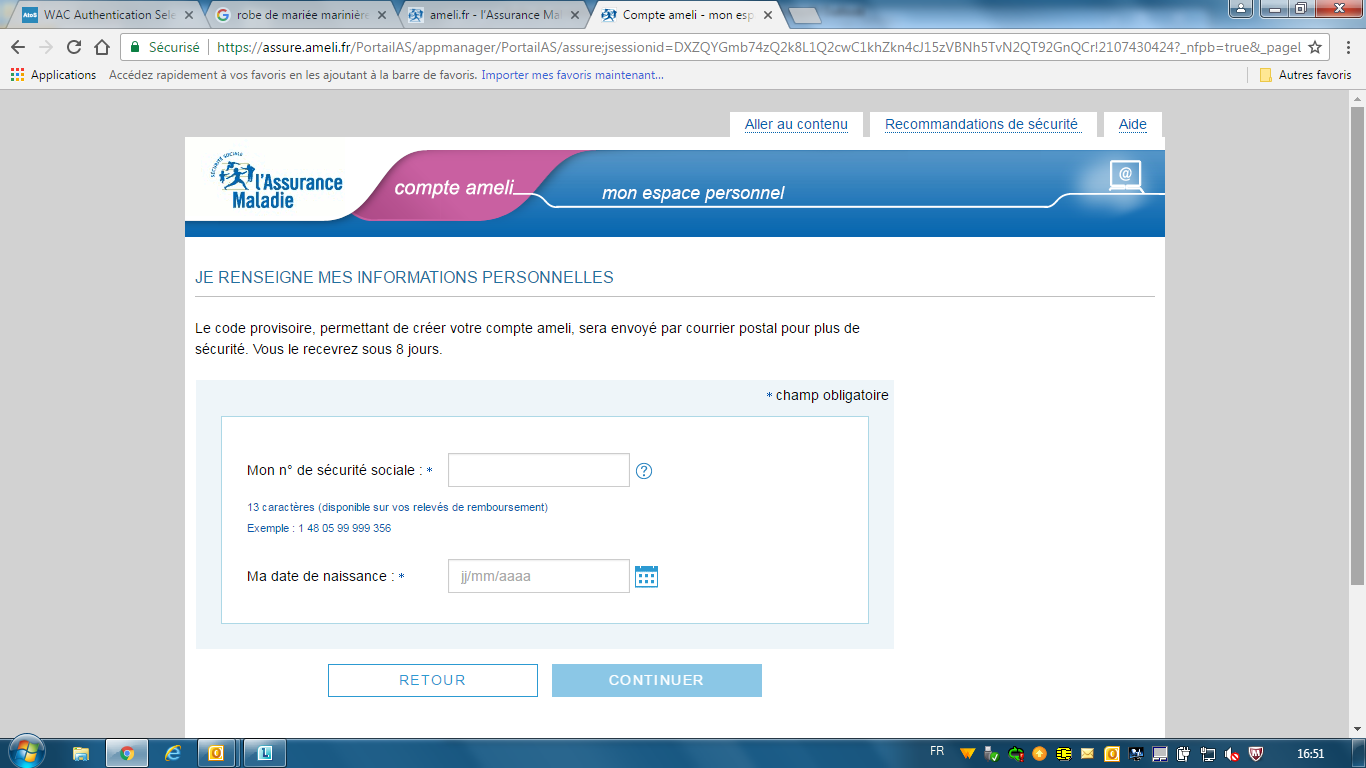 3
> S’authentifier avec un des 3 comptes
Si vous utilisez la POSTE
La Poste est un partenaire FranceConnect. Vous pouvez utiliser votre identité numérique délivrée par La Poste pour bénéficier des services proposés par les administrations en ligne FranceConnectées.
Pour créer votre identité numérique La Poste, vous pouvez aller sur le portail de La Poste https://www.idn.laposte.fr/ 







Cliquez sur «  je m’inscris » et rentrez votre adresse email et votre mot de passe
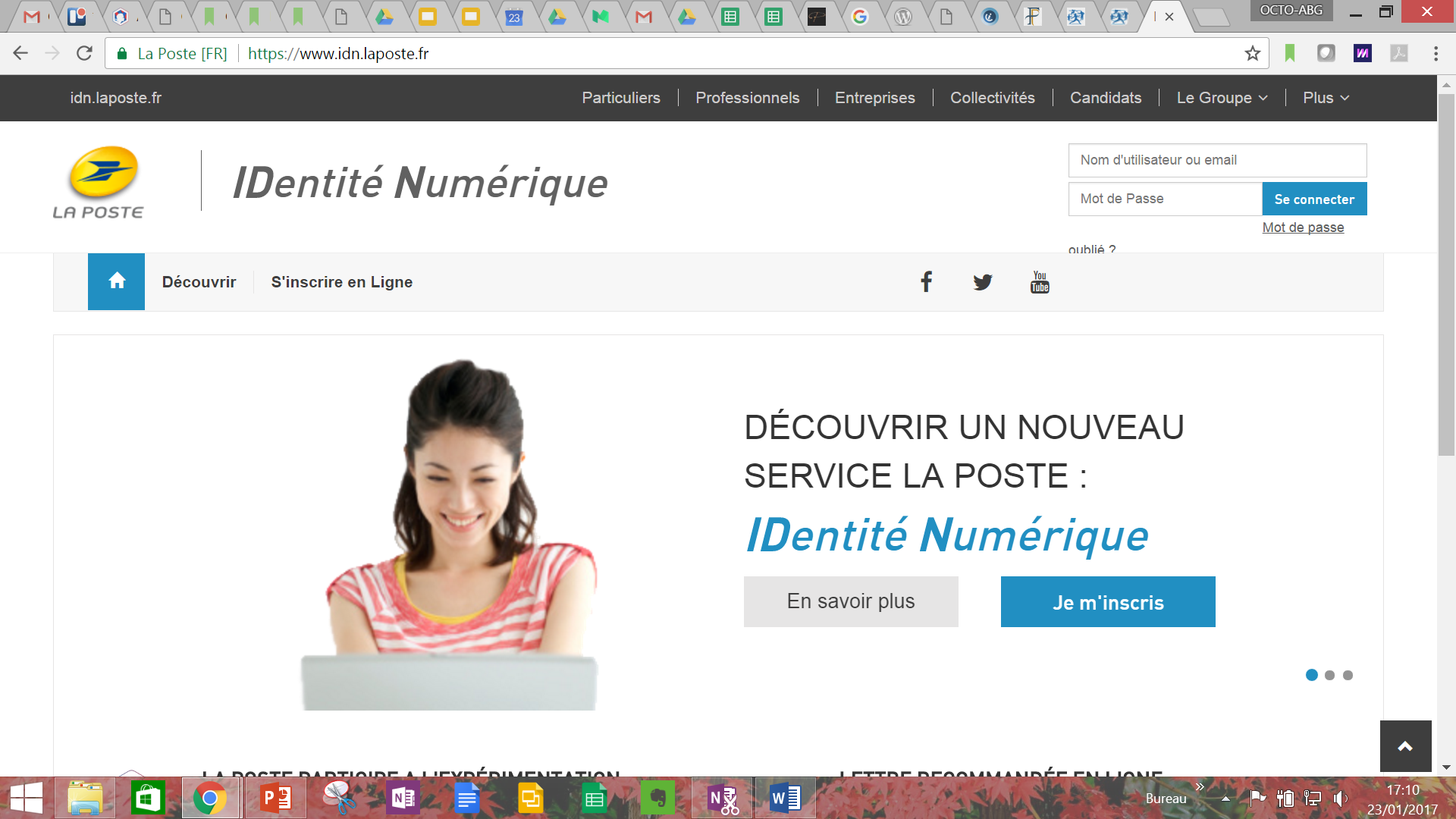 4
> Les avantages de FranceConnect
FranceConnect  vous facilite les démarches en ligne
En évitant de fournir sans cesse les mêmes justificatifs pour diverses démarches
En évitant de devoir mémoriser et jongler avec de multiples identifiants
En évitant l’abandon des démarches au moment de la demande de création de compte

FranceConnect, c’est : 
Une connexion facilitée : vous accédez avec l’identifiant et le mot de passe de votre choix à tous les sites de l’administration.
Une fluidité des parcours web : authentifiés avec FranceConnect, vous êtes automatiquement reconnus  d’un site à l’autre (Mairie, Région, fournisseur d’eau, etc).
L’assurance d’une relation de confiance : des données sécurisées.